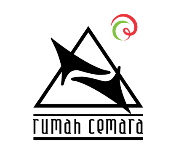 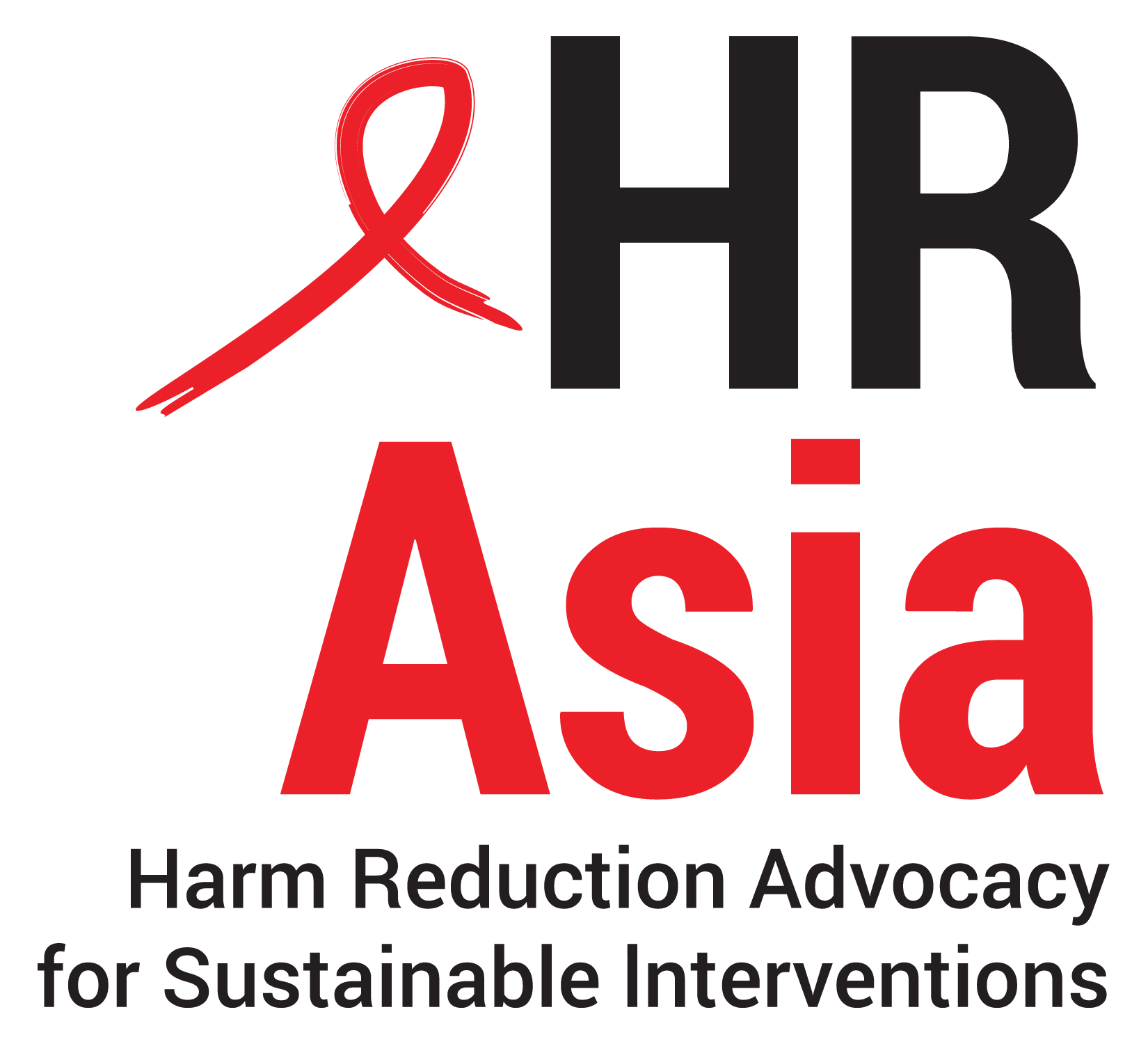 CHALLENGE in COMMUNITY RESPONSE on Harm reduction Advocacy
RUMAH CEMARA
COMMUNITY RESPONSE
On HARM REDUCTION
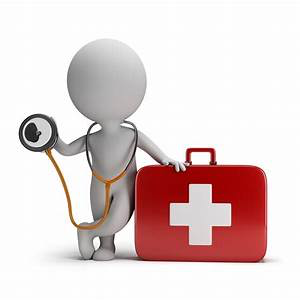 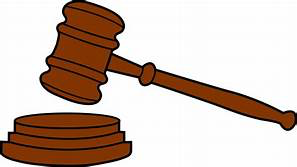 Access to Justice
Health Services
STIGMA - CRIMINALIZATION INTO PUBLIC HEALTH ASPECT
Presidential Regulation No. 12/2013

Article 25
National Health Coverage excluded for:

(h) health problems / diseases caused by drugs dependence and / or alcohol;
Article. 481 

Draft Penal Code
Any person who without right expressly presents an instrument for preventing pregnancy, openly or unreservedly offering, or openly or by broadcasting unsolicited text, indicating in order to obtain such a contraceptive, punishable by a fine penalty at most Category I.
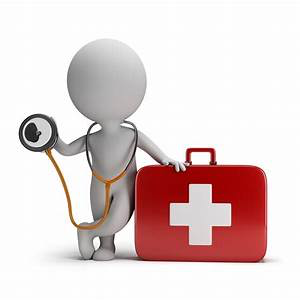 Health Services
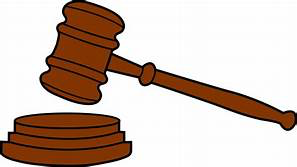 Access to Justice
Challenge
7 Minister Joint Regulation about Drug User Placement into Drug Treatment Mechanism

Contradiction about the Right from suspectt to get the legal and medical assessment and the investigator authority to facilitate the assessment
July, 2018

The Supreme Court has Just Cancel the Paralegal Role in Litigation area by approved partially the judicial review of Minister of Legal and Human Right Regulation proposed by a lawyer from bogor.
Narcotic Law 35/2009

Contradiction between Article No. 55 and 112 about Treatment services guarantee and criminalization for drug user
Notes and Conclusionjoint regulation of drug user placement to drugs treatmentevaluation
The assessment process is already implemented, but with lack of effectiveness, judicial process is still dominantly used instead of assessment process  
The assessment process is only deemed as administration requirement, therefore there are findings that the recommendation of assessment team is neglected
No specific budget allocation in respective institution to support rehabilitation program 
There is a limitation in rehabilitation center to receive drug addict who are suspected or prosecuted under the criminal justice process
Correctional center and detention center does not the sufficient resources, capacity, facility, and authority to run the rehabilitation program
Lack of understanding in law enforcement officer on the importance of rehabilitation for drug addict
Comparison Data (Drug Treatment & Prison)